МАОУ Заозерная общеобразовательная школа с углубленным изучением отдельных предметов г. Томска №16.  Ассоциированная школа ЮНЕСКО.
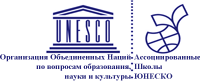 Профильное образованиев 10-11 классах
Буркова Татьяна Дмитриевна, 
заместитель директора 
по профильному и предпрофильному обучению
Модель профилизации в школе
в рамках Всероссийского образовательного проекта «Инженерный класс РФ» для младших школьников
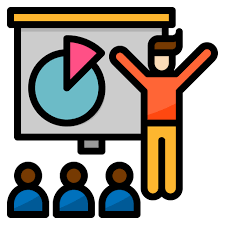 Создание предпрофильных классов по направлениям:
 «Будущие программисты»
 «Будущие инженеры»
 «Будущие защитники»
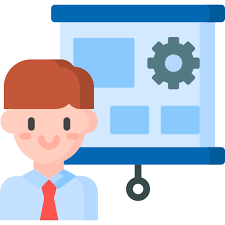 Выбор экзаменов ОГЭ по предпрофильному образованию
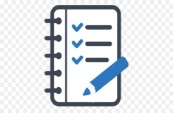 Профильное образование, которое  позволяет ученикам получить более глубокие знания в выбранной области и определиться с выбором будущей профессии.
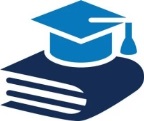 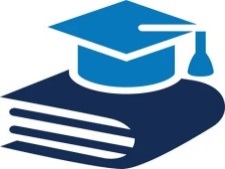 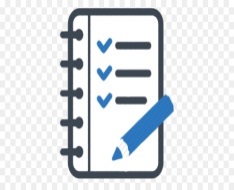 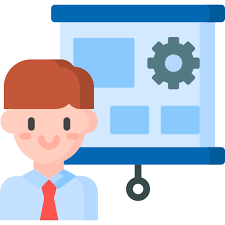 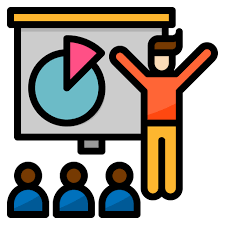 10-11 класс
9 класс
4 ступень
1 ступень
2 ступень
3 ступень
5-8 класс
1-4 класс
Профили в 10х классах
Универсальный
(углубление по математике + обществознание)
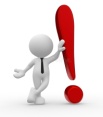 Модель обучения в профильных классах
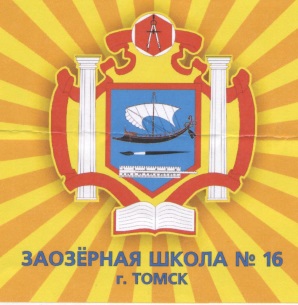 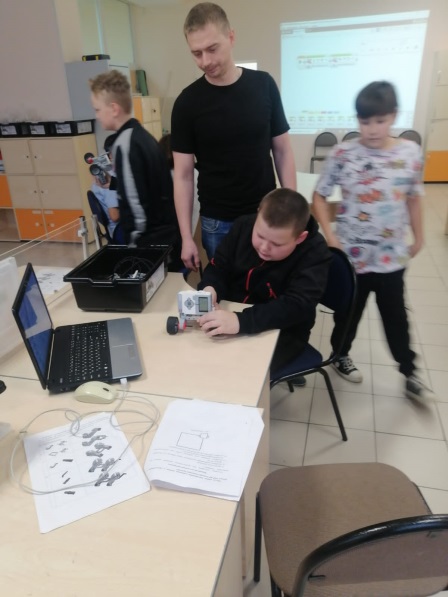 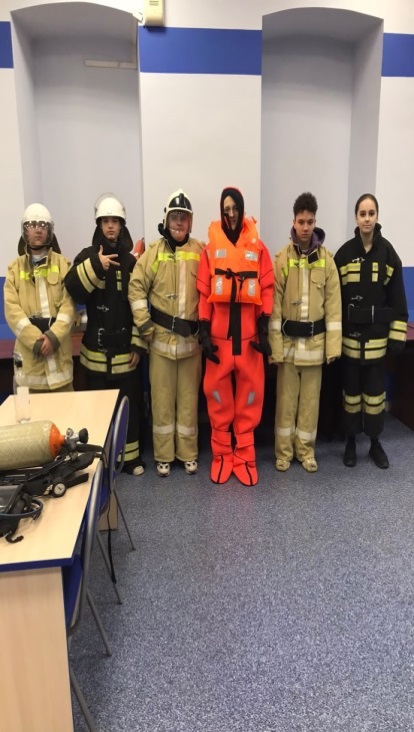 Зачисление в 10 класс
http://school16.edu.tomsk.ru/
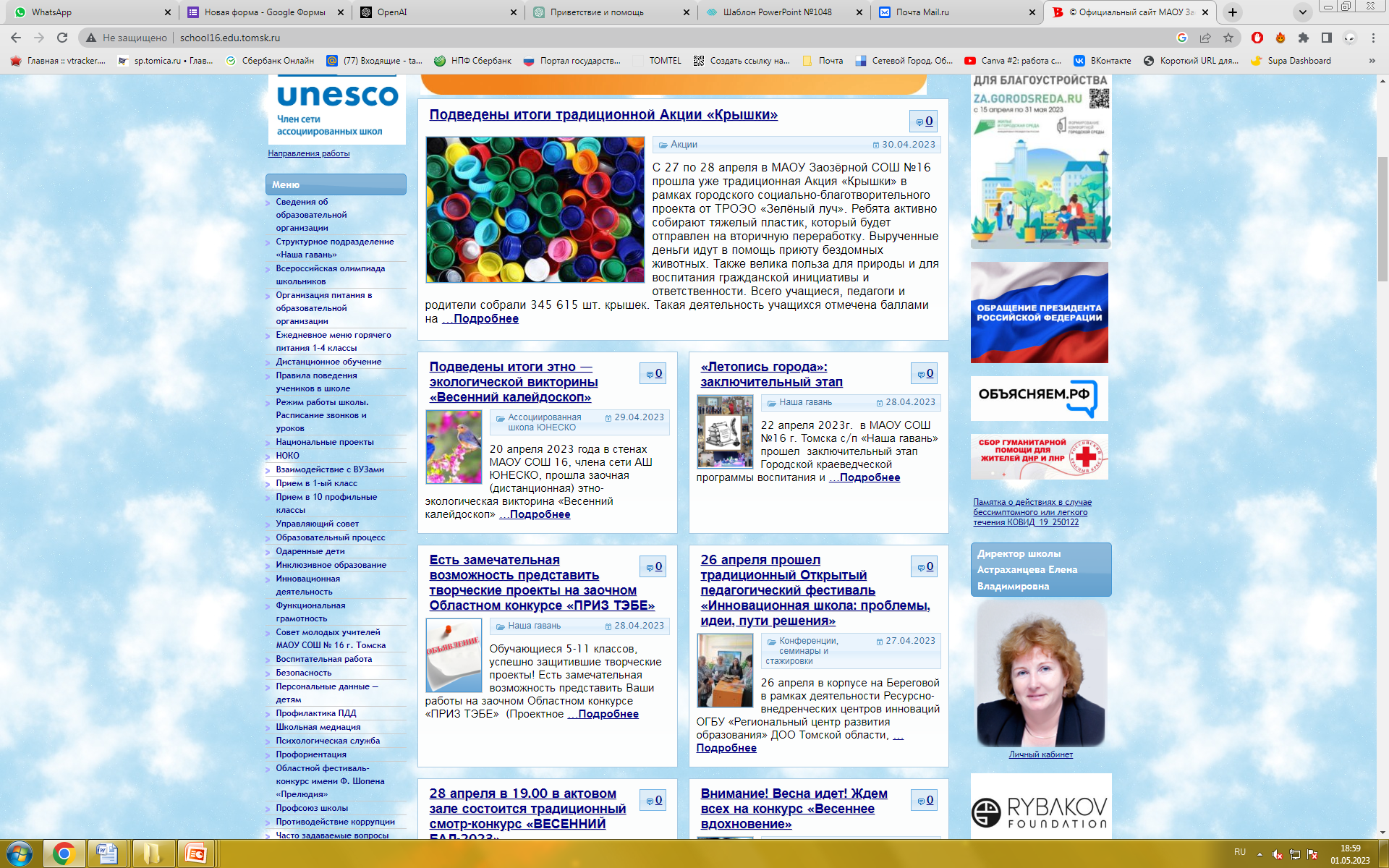 Необходимые документы для приема в 10 профильный  класс: 
(иметь при себе):
заполненное заявление о приеме (предварительно скачать, распечатать и заполнить),
Копии всех страниц аттестата за 9 класс,
копии дипломов и грамот по профильным предметам (личное портфолио).
Копия паспорта + снилс
 Копия результатов из личного кабинета с ЦОКО с результатами экзаменов.